Innovation
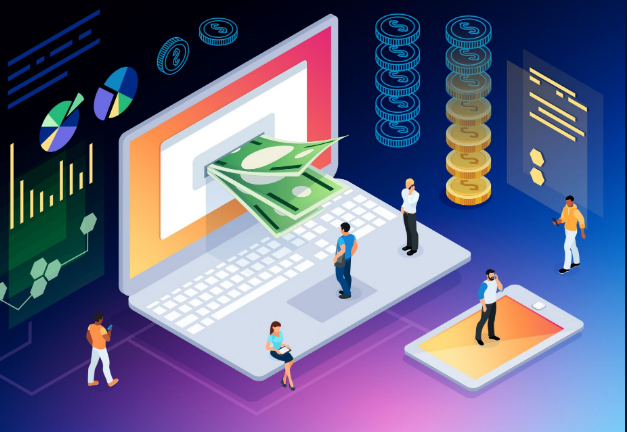 Innovation comes out as the creative process with which people tend to come out with better ideas to make a new product or even improve on an existing product.
With innovation business people may come out with better ways of overcoming business challenges. 
The market is ever hanging which calls for innovation in the sense that innovation plays a vital role in enhancing development in the business world (Stieglitz & Foss, 2015, p. 108).
Business Model
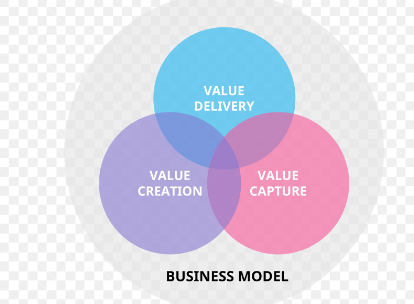 A business model encompasses the plans made by a specific business with the primary aim of making profits in the long run. 
A good business model analyzes the field within which the business operates including the goods and services offered as well as the market (Lindgren, 2018, p. 15).
A good business model should address major questions about the organization and set forth a clear business strategy. 
A business model should include main components relating to your target consumers, the industry, the strengths and challenges of the company, basic elements of the product, and how it will be marketed.
Business Model Innovation (BMI)
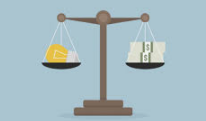 Business Model Innovation (BMI) entails the actualization of the business model in such a way that the agreed plans are implemented. 
Because Many organizations share a common set of concerns a BMI should be structure to capture the innovation in the firm and allow the firm to achieve its goals.
There exists a thin line between a business model (BM) and a business model innovation (BMI) in such a way that a business model involves the planning process while BMI entails adapting to the BM.
In this case, a BM is more of theoretical while the BMI entails the practical aspect of it.
Afterpay Business model:
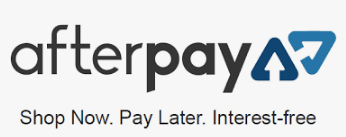 Afterpay is the kind of company that ventured in a business where they provide a chance for clients to purchase products n various stores at credit. Any store could sign up for an AfterPay service where the customers can walk away with goods or services and pay later in installments via the AfterPay service(AfterPay, 2021 p. 2). 

The company originally launched is services in Australia before expanding to the United States and Canada consequently.

With the covid-19 pandemic in 2020 AfterPay has been in plans to expand its service operations in at least four continents with Asia and Europe in mind. Such a move is aimed to capitalize on the online transactions among the general public(Datt, 2020 p. 3).
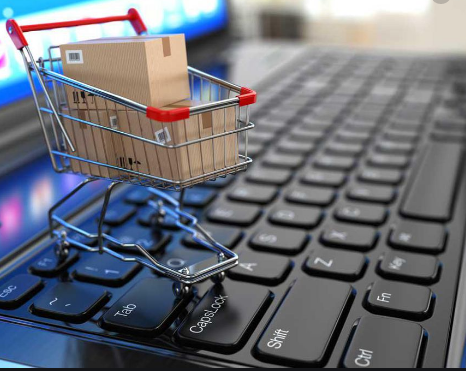 Current challenges and Issues at AfterPay:
AfterPay finds it challenging to grow in the overseas markets including the US And Canada for the existence of stiff competition which is not the case in Australia.
The company has lacked proper innovation to tackle the competition presented in the United States.
The model of the business sounds fishy to clients which makes them lose confidence in the firm. For instance, the clients may become suspicious on lenders wo do not impose interest on them.
Afterpay deals in a high risk market as clients may end up not paying up for their debts which makes it challenging for the company to run efficiently(Wirtz, 2017, p. 352). 
Weak rankings in the US market has made Afterpay struggle to gain profits.
High fines imposed by the firm on the clients is demotivating for new clients.
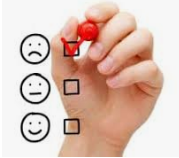 Implications of AfterPay Challenges:
Being low ranked in the US and Canadian Markets makes Afterpay have a lower bargaining power among the US markets. In this case, Afterpay may risk running into loses if they decide to reduce fines at the expense of gaining more clients. 
AfterPay does not have several physical offices which makes them lose trust among the clients. Physical offices give the clients assurance that they have somewhere to go to incase things don’t run in their favor (Tanchel, 2020 p. 3).
The high fines limit the company from attracting returning clients as they may feel that the service is more expensive in the long run.
Solving AfterPay challenges:
Afterpay could increase its funding in the Australian markets as the company is highly ranked in these markets.

The company could also consider the European markets and Asian markets and come with a unique brand that would overpower the existing competition.

In relation to US markets Afterpay can increase its outreach via increasing venture capital to expand its operation and gain a competitive advantage(PYMNTS, 2020 p. 1).
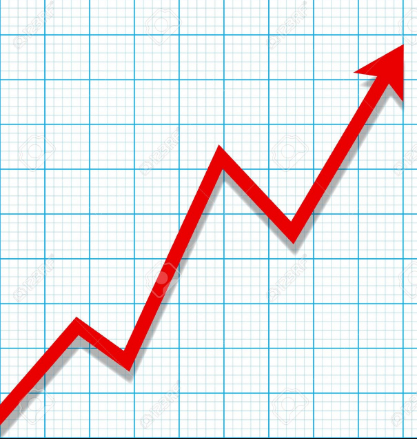 Conclusion:
Afterpay is one of the companies with a proper business model that has enabled the company to stand out of the current market. 
According to the Business Model of the firm, it can push into extreme profitability if the firm remains consistent and innovative to beat the modern competition. 
The unique field within which the business has delved in would allow it to capitalize on the modern trends as most people are switching to the online platforms for shopping.
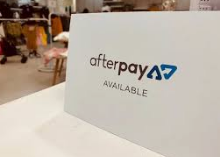 References
AfterPay. (2021). Business partners - Pay after delivery | AfterPay. https://www.afterpay.nl/en/business-partners-afterpay/
Datt, E. (2020). The rise of Afterpay and a new business model. Trade Australian & International Shares Online - nabtrade. https://www.nabtrade.com.au/investor/insights/latest-news/news/2020/08/the_rise_of_afterpay
Lindgren, P. (2018). The multi business model innovation approach. The Multi Business Model Innovation Approach, 1-244. https://doi.org/10.13052/rp-9788793609655
PYMNTS. (2020, August 5). Afterpay: New logo reflects global business model. Payments News & Mobile Payments Trends, Consumer Payments News, Financial Technology News | PYMNTS.com. https://pymnts.com/buy-now-pay-later/2020/afterpay-new-logo-reflects-companys-global-business-model/
Stieglitz, N., & Foss, N. (2015). Business model innovation. Business Model Innovation, 104-122. https://doi.org/10.1093/acprof:oso/9780198701873.003.0006
Tanchel, J. (2020). Want millennials? Don’t stich them up, says Afterpay’s Anthony Eisen. Deloitte. https://www2.deloitte.com/au/en/blog/technology-media-telecommunications-blog/2020/want-millennials-afterpay-anthony-eisen.html
Wirtz, B. W. (2017). E-business-Model. Business Model Management, 349-364. https://doi.org/10.1007/978-3-658-18669-2_18